Ligebehandling af etniske minoritetsfamilier i børne- ungesager

Aftenarrangement 13. September 2017
v/Specialkonsulent Tine Birkelund Thomsen
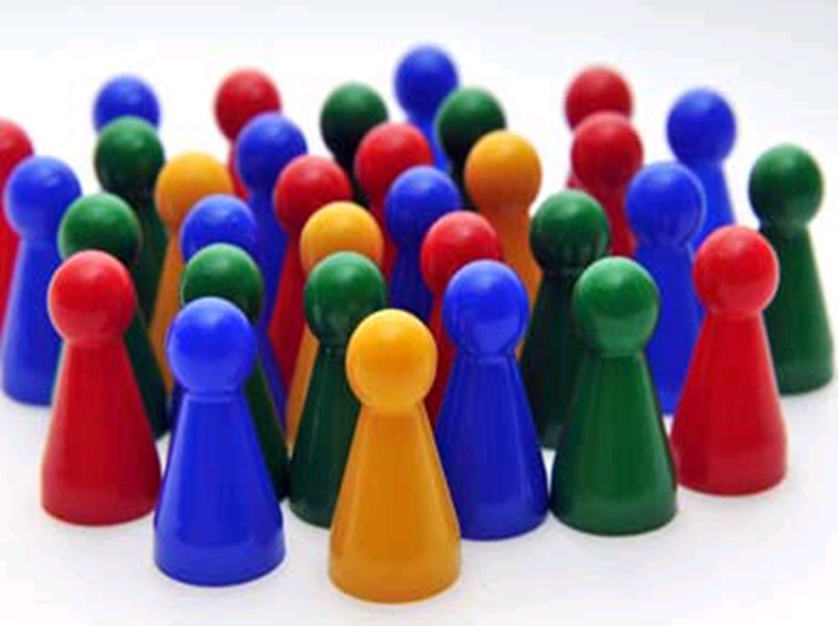 16-03-2019
1
Program
IMR’s mandat og arbejde med ligebehandling
Forbud mod forskelsbehandling
 Manglende eller mangelfuld tolkning - en udfordring for ligebehandling
Kulturforståelse – nødvendigt for at sikre ligebehandling
16-03-2019
2
Instituttets arbejde med ligebehandling
Mandat på køn, race/etnicitet og handicap (EU-direktiverne + CRPD art 33) 
Bistå ofre med rådgivning om gældende ret, søge fri proces og biintervention
Undersøgelser pba. enkeltsager, medieopmærksmhed, henvendelse fra foreninger, organisationer mv.
Offentliggøre rapporter og anbefalinger
16-03-2019
3
Forbud mod forskelsbehandling på grund af Race/etnicitet
EMRK artikel 8, jf. artikel 14
Den etniske ligebehandlingslov gælder ift sociale område
Ingen må behandles ringere end andre i sammenlignelig situation på grund af race/etnicitet
Kan være svært at bevise i en anbringelsessag/sandsynligvis mere strukturelt
16-03-2019
4
Manglende tolkning en udfordring for ligebehandling
Manglende tolkning
Gensidig forståelse forudsætning for god og korrekt sagsbehandling
Kommunen har pligt til at gøre sig forståelig/forstå borgeren i afgørelsessager og nogle gange i faktisk forvaltningsvirksomhed
Efter omstændighederne stille tolk til rådighed, Jo mere væsentlig og indgribende sagen er – pligt
Ikke bruge pårørende som tolk
Ikke retspraksis på området
16-03-2019
5
Manglende tolkning en udfordring for ligebehandling
Mangelfuld tolkning
Ingen tolkeuddannelse på visse sprog i DK
Nedsat tolkeudvalg - resultat udbud af tolkeydelser
Artikelserie i Information 
EMRK, Kearns vs. France
IMR anbefaler, at der oprettes tolkeuddannelse på flygtninge- indvandrersprog og certificeringsordning
16-03-2019
6
Kulturforståelse
Eksempel fra Rådgivningen – japansk mor
Vigtigt at være opmærksom på kulturforskelle
Vi har alle forforståelser
Nødvendigt at lægge væk i professionelt virke
16-03-2019
7
Spørgsmål
Tak for opmærksomheden

Fem minutter til spørgsmål
16-03-2019
8